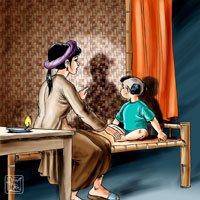 Tiết 1,2,3 – Văn bản:
Chuyện ng­ười con gái  
          Nam X­ương
(Nam Xương nữ tử truyện)
Nguyễn Dữ
Hãy sắp xếp các sự việc theo thứ tự cốt truyện

a. Vũ Thị Thiết (hay còn gọi là Vũ Nương), quê ở Nam Xương, là người con gái thùy mị nết na tư dung tốt đẹp.
b. Trương Sinh đem lòng yêu mến, xin mẹ trăm lạng vàng để cưới nàng về làm vợ. 
c. Trương Sinh đi lính, Vũ Nương ở nhà sinh con, nuôi con chăm sóc mẹ già. 
d. Vũ Nương bị oan, bèn gieo mình xuống sông Hoàng giang tự vẫn, may được Linh Phi cứu
giúp làm tiên nữ dưới thủy cung
e. Giặc tan, Trương Sinh trở về nhà, nghe lời con nhỏ, nghi vợ không chung thuỷ.
g. Mẹ chồng ốm Vũ Nương hết sức thuốc thang, lễ bái thần phật. Mẹ chồng chết nàng lo ma chay chu đáo như cha mẹ đẻ. 
h. Cùng làng với làng có người tên là Phan Lang,  vì cứu Linh Phi lúc hóa rùa đã được Linh Phi cứu sống, tình cờ gặp Vũ Nương ở thủy cung.
k. Vũ Nương nhờ Phan gửi cho chồng tín vật. Trương Sinh biết chuyện liền lập đàn giải oan trên bến Hoàng Giang, Vũ Nương trở về, ngồi trên một chiếc kiệu hoa đứng ở giữa dòng, lúc ẩn, lúc hiện.
Tóm tắt
Vũ Thị Thiết (Vũ Nương) là người phụ nữ nhan sắc, đức hạnh. Chồng nàng là Trương Sinh phải đi lính sau khi cưới ít lâu. Nàng ở nhà, một mình vừa nuôi con nhỏ vừa chăm sóc mẹ chồng đau ốm rồi làm ma chu đáo khi bà mất. Trương Sinh trở về, nghe lời con, nghi vợ thất tiết nên đánh đuổi đi. Vũ Nương uất ức gieo mình xuống sông Hoàng Giang tự vẫn, được thần Rùa Linh Phi và các tiên nữ cứu. Sau đó Trương Sinh mới biết vợ bị oan. Ít lâu sau, Vũ Nương gặp Phan Lang, người cùng làng chết đuối được Linh Phi cứu. Khi Lang trở về, Vũ Nương nhờ gửi chiếc hoa vàng nhắn chàng Trương lập đàn giải oan cho nàng. Trương Sinh nghe theo, Vũ Nương ẩn hiện giữa dòng, nói vọng vào bờ lời tạ từ rồi biến mất.
[Speaker Notes: Giáo án của Thảo Nguyên (0979818956)]
1. TÁC GIẢ
SỰ NGIỆP
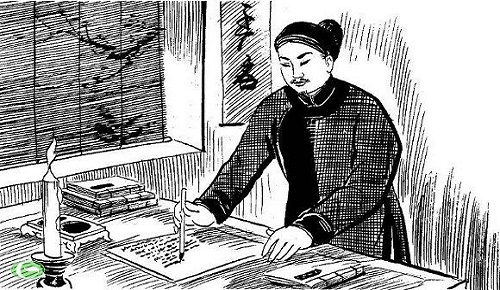 Quê: Thanh Miện, Hải Dương
Sống ở thế kỉ XVI ( thời Lê – Mạc)
Là học trò giỏi của Trạng Tình Nguyễn Bỉnh Khiêm.
Thi đỗ cử nhân, làm quan một năm rồi xin cáo quan về quê.
Có đóng góp quan trong ở thể loại truyền kì
Sáng tác tiêu biểu “Truyền kì mạn lục”, viết bằng chữ Hán được đánh giá là “ Thiên cổ kì bút”
NGUYỄN DỮ
2. Tác phẩm
- Vị trí: là truyện thứ 16 trong 20 truyện của “Truyền kì mạn lục”.
- Thể loại: Truyện truyền kì
- Ngôi kể: Thứ ba
- Nhân vật chính: Vũ Nương, Trương Sinh
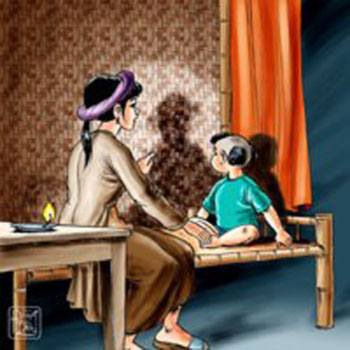 Chuyện người con gái Nam Xương
BỐ CỤC
Tác phẩm
2
Phần 3: Còn lại: Cuộc gặp gỡ tình cờ giữa Phan Lang và Vũ Nương trong động của Linh Phi và việc Vũ Nương trở về trên sông gặp Trương Sinh để giải toả nỗi oan khuất.
Phần 1: Từ đầu  “cha mẹ đẻ mình”): Giới thiệu về hai nhân vật Vũ Nương – Trương Sinh; gia cảnh nhà Trương Sinh và cuộc sống của Vũ Nương khi chồng đi lính.
Phần 2: Tiếp  “trót đã qua rồi”: Nỗi oan bị chồng nghi ngờ và hành động tự trầm của Vũ Nương.
[Speaker Notes: Giáo án của Thảo Nguyên (0979818956)]
HS hoạt động nhóm 4 (7’) thực hiện yêu cầu phiếu học tập
HS hoạt động nhóm 4 (7’) thực hiện yêu cầu phiếu học tập
HS hoạt động nhóm 4 (7’) thực hiện yêu cầu phiếu học tập
Bảng di tích văn hóa trước cổng
Đền Vũ Điện, còn gọi là Đền Bà Vũ, miếu vợ chàng Trương, thuộc thôn Vũ Điện, xã Chân Lý, huyện Lý Nhân, Hà Nam.
Cổng đền
Cách đọc hiểu truyện truyền kì
Khi đọc truyện truyền kì, cần tóm tắt các sự việc chính trong truyện và xác định nhân vật. Thứ hai, khi tìm hiểu nhân vật cần tìm những chi tiết về nhân vật(xuất thân, lời nói, hành động), chi tiết kì ảo trong truyện và tác dụng. Ngoài ra, cần hiểu về hoàn cảnh sáng tác để hiểu thời điểm trong văn bản từ đó hiểu thêm cuộc sống con người thời đó
Đối tượng này đem đến nỗi oan cho Vũ Nương
Chuyện người con gái Nam Xương trích từ TP này
1.Tên gọi huyện Nam Xương ngày nay
5.Tªn gäi liªn quan ®Õn MÞ Ch©u-Träng Thuû ?
4.Người cứu giúp Vũ Nương ?
3.Nơi Vũ Nương gieo mình tự vẫn ?
8.Côm tõ nãi : “mÖnh ®· hÕt, søc ®· c¹n”
6.§Þa danh nµy n»m trong c©u chuyÖn ?
2.Nỗi oan Vũ Nương bắt đầu từ nhân vật này
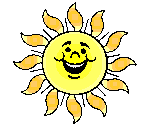 10
1
2
3
4
5
7
8
9
6
1
l
Ý
n
h
©
n
6
5
2
b
Ð
®
¶
n
10
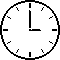 g
n
3
h
o
µ
n
g
g
i
a
7
4
l
i
n
h
p
h
i
11
5
n
g
ä
c
m
Þ
n
­Ư
¬
n
g
8
6
n
a
m
x
­Ư
¬
n
g
14
7
t
r
u
y
Ò
n
k
×
m
¹
n
l
ô
c
13
s
è
ï
n
l
ù
c
k
i
Ö
t
c
8
g
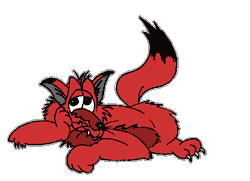 XÕp l¹i
a
i
©
b
h
o
i
n
c
n
n
g
t
«
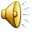 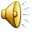 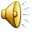 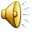 14 ¤
t
é
i
n
h
©
n
c
¸
i
b
ã
n
g